LECTURE 29: Circular Buffers
Topics:
Buffers, Queues and StacksCircular Buffer
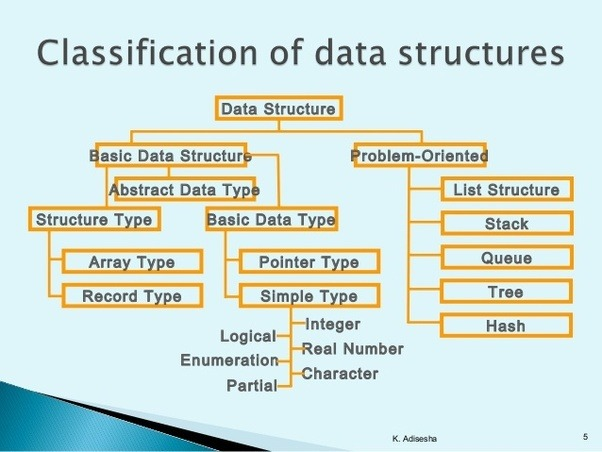 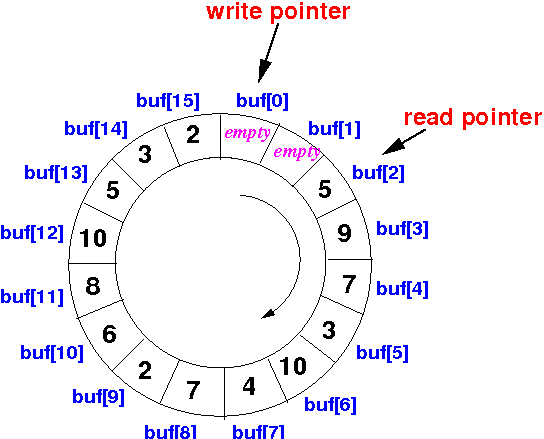 Resources:
GfG: Data Structures in C
GfG: Circular Queue
Wiki: Circular Buffer